Мастер-класс
«Изготовление новогодних сувениров».
МОУ « Средняя общеобразовательная школа №9 с углубленным изучением отдельных предметов».Учитель технологии Минаева И.С.
Веселые мандарины.
Что нужно для работы.
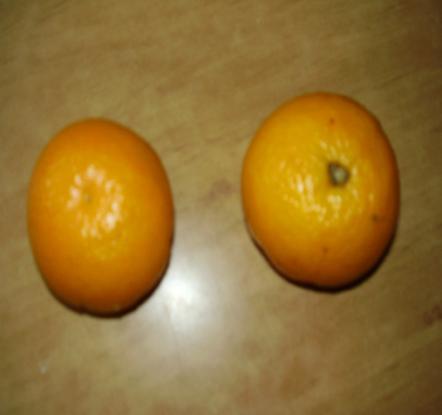 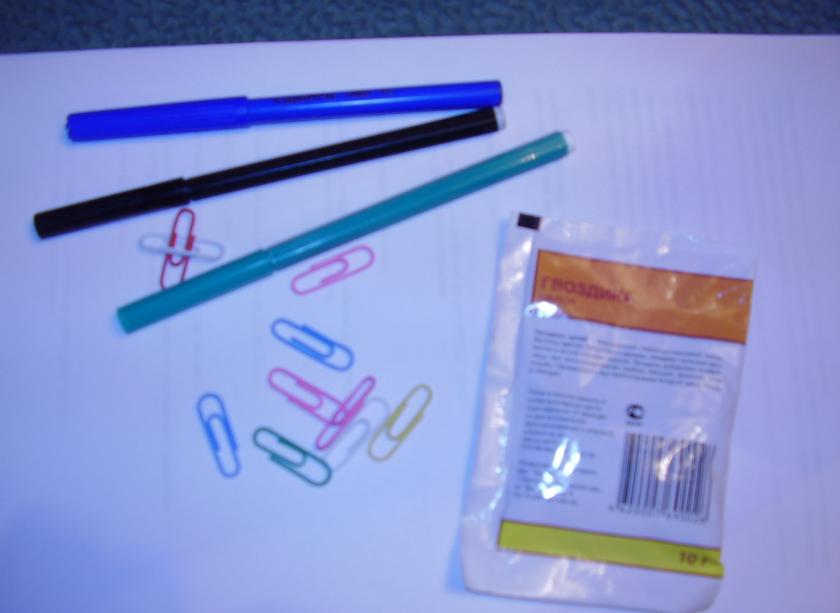 Ход работы.
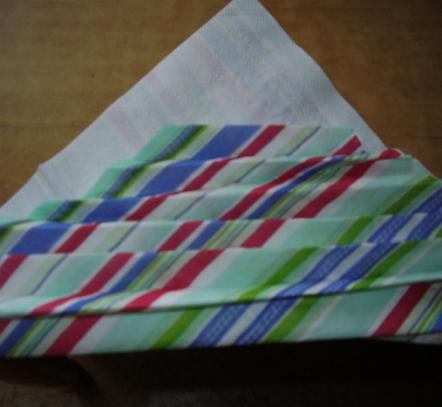 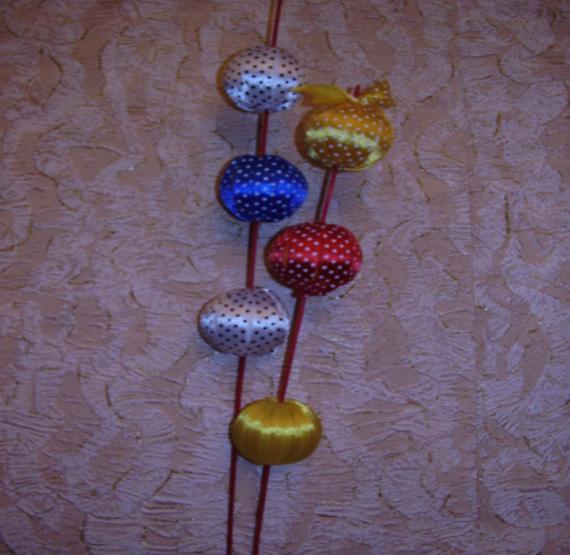 Что нужно для работы.
Ход работы.
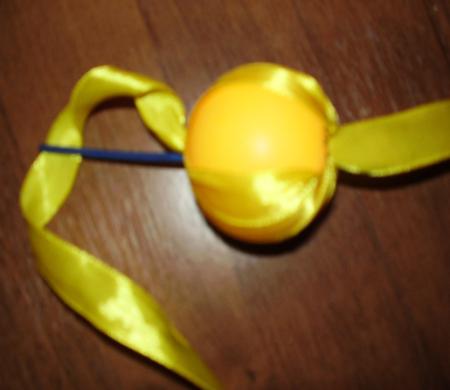 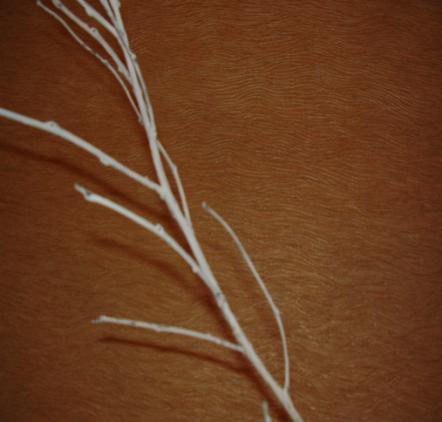 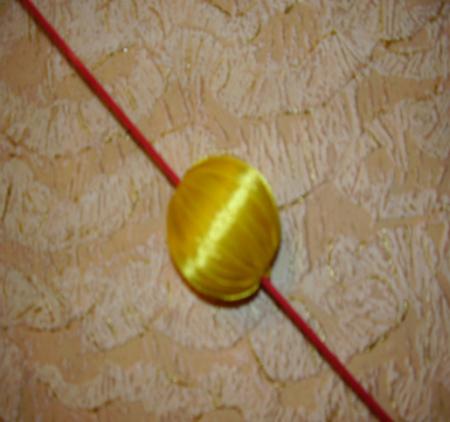 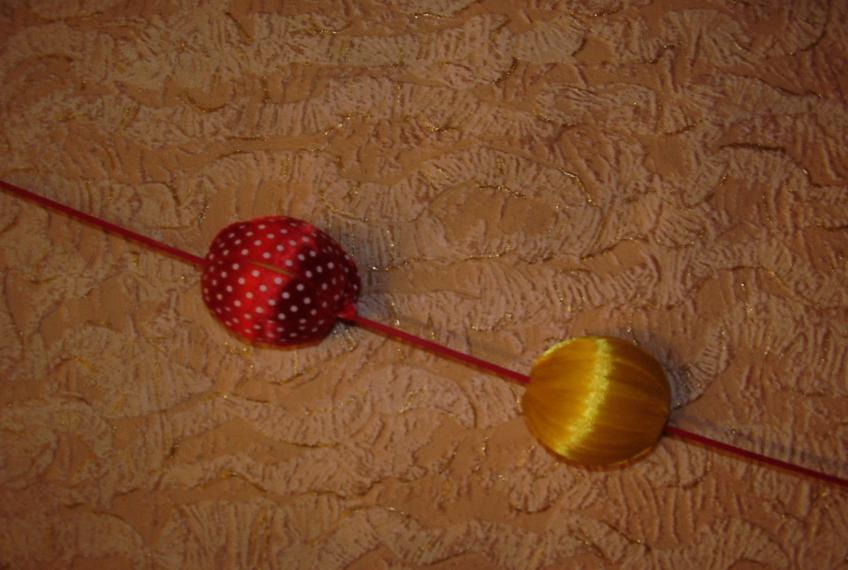 Сказочные шары.
Что нужно для работы.
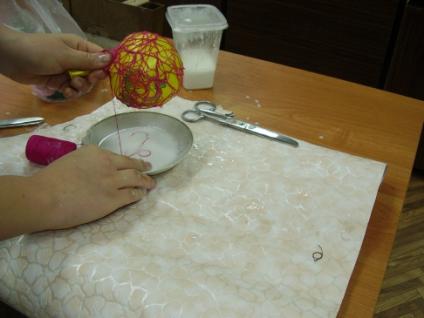 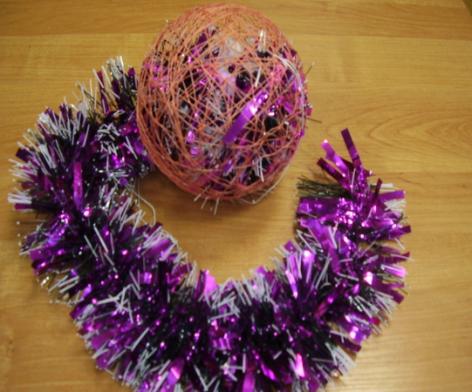 С праздником!